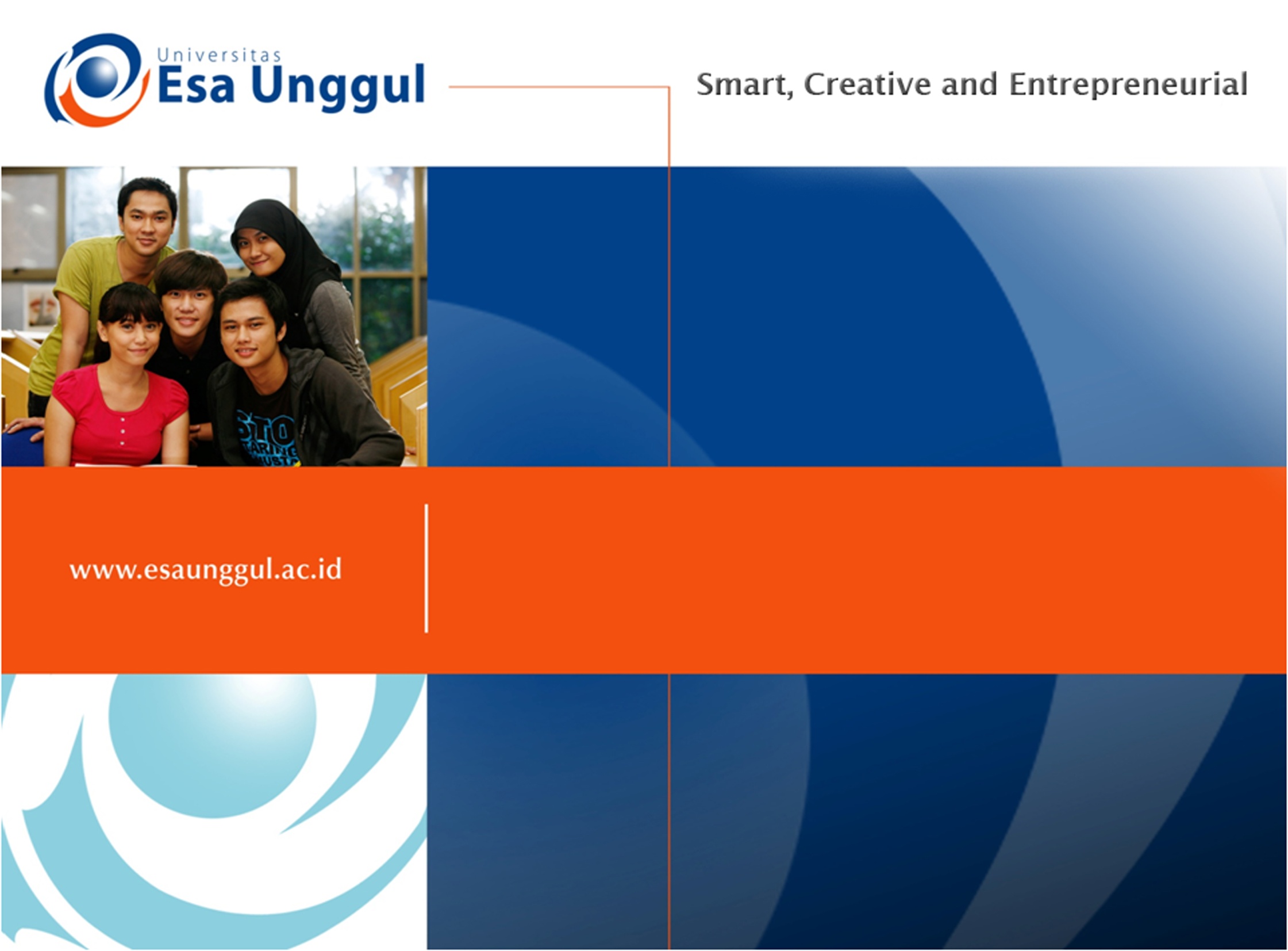 PERTEMUAN  ke 10
SOLUTIO/LARUTAN
Dra Ratih Dyah Pertiwi,M.Farm,Apt
NAMA PRODI :FARMASI
Fakultas Ilmu Ilmu Kesehatan
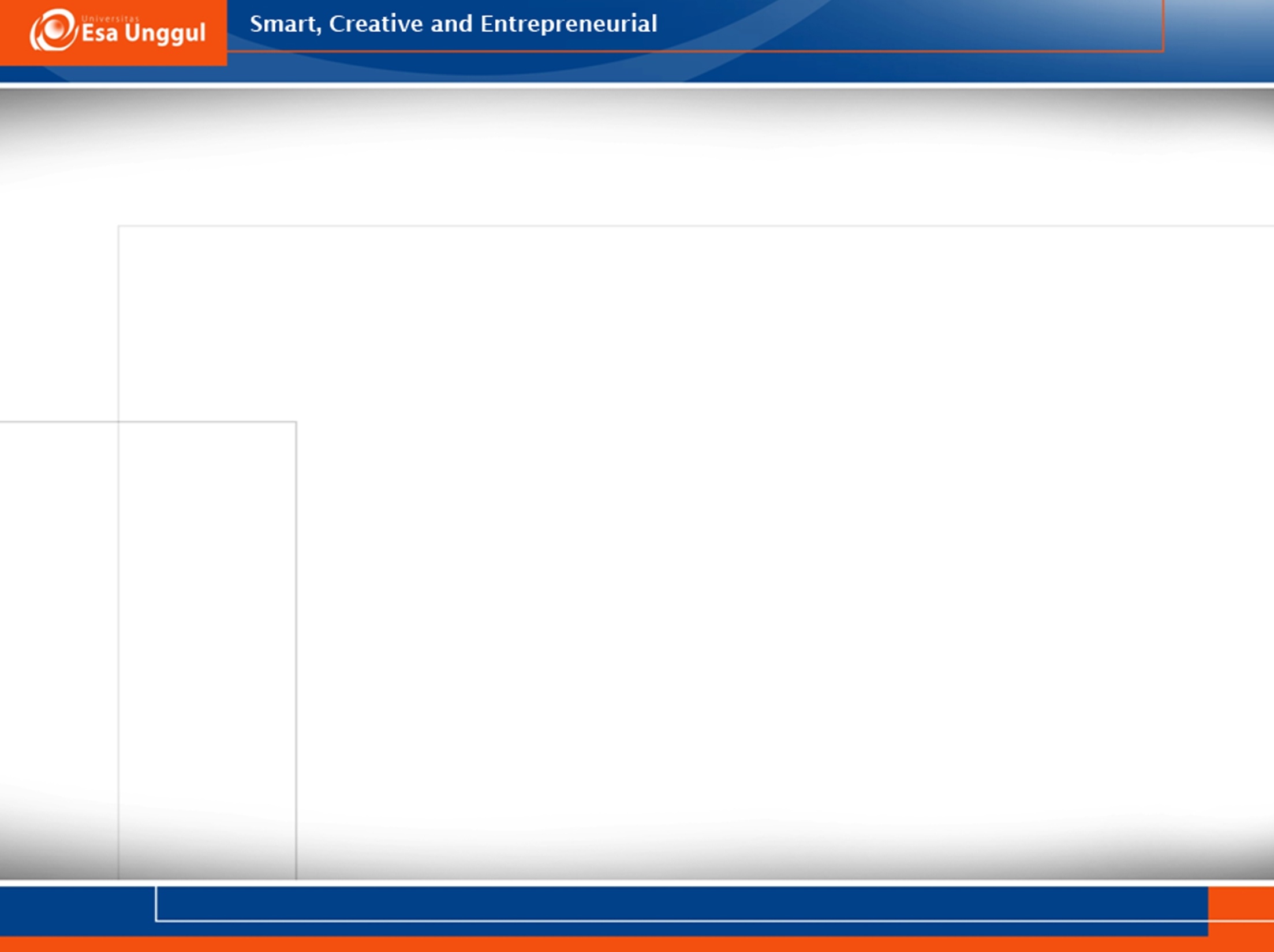 KEMAMPUAN AKHIR YANG DIHARAPKAN
Mahasiswa mampu memahami  larutan
Mahasiswa mampu memahami  apa yang termasuk didalam larutan
Mahasiswa mampu memahami formulasi larutan
SIRUP
GUTTAE
POTIONES
LAR.ORAL
POTIO 
EFFERVESCENT
ELIXIR
SATURATIO
NETRALISASI
Sediaan Larutan
Potiones (Obat Minum)
Sediaan cair yang dibuat  untuk pemberian oral, mengandung satu atau lebih zat  dengan atau  tanpa bahan pengaroma, pemanis, atau pewarna yang larut dalam air atau  berbentuk emulsi atau suspensi.
Elixir
Sediaan yang mengandung bahan obat dan bahan  tambahan (pemanis, pengawet, pewangi) sehingga memiliki bau dan rasa yang sedap dan sebagai pelarut digunakan campuran air-etanol.

Etanol  berfungsi untuk mempertinggi kelarutan obat. Elixir dapat pula ditambahkan glycerol, sorbitol, atau propilenglikol.
Sirup
Sirup simplex, mengandung 65 % gula dalam larutan nipagin 0,25 %b/v
Sirup obat, mengandung satu atau lebih jenis obat dengan atau  tanpa zat tambahan, digunakan untuk pengobatan.
Sirup pewangi, tidak mengandung obat tetapi  mengandung zat pewangi atau penyedap lain. Penambahan sirup ini  bertujuan  untuk menutup rasa atau bau obat yang tidak enak.
Netralisasi
Obat minum yang dibuat dengan  mencampurkan  bagian asam dan bagian  basa sampai  reaksi selesai dan  larutan bersifat netral. 

Mis; solutio citratis magnesii.
Saturatio
Obat minum yang dibuat  dengan mereaksikan asam dan basa tetapi gas yang terjadi ditahan dalam wadah sehingga larutan  jenuh dengan gas.

Pembuatan:
Komponen basa  dilarutkan  dalam 2/3 bagian air yang tersedia. Mis NaHCO3 digerus tuang kemudian masuk botol.
Komponen asam dilarutkan  dalam 1/3  bagian air yang tersedia.
2/3 bagian asam masuk basa, gas dibuang seluruhnya. Sisa asam dituang  hati-hati lewat tepi botol, segera tutup dengan sampagne knop sehingga gas yang terjadi tertahan.
Potio Effervescent
Saturatio yang CO2 nya lewat jenuh.

Pembuatan :
Langkah 1 dan 2 sama dengan pada saturatio
Langkah 3 : seluruh bagian asam  dimasukkan ke dalam  basa dengan hati-hati, segera tutup dengan sampagne knop.Gas CO2 umumnya digunakan  untuk pengobatan, menjaga stabilitas obat, dan kadang-kadang dimasudkan untuk  menyegarkan rasa minuman.

Hal yang harus diperhatikan untuk sediaan saturatio dan potio effervescent adalah :
Diberikan dalam botol yang kuat, berisi  kira-kira 9/10  bagian dan tertutup kedap  dengan gabus atau karet  yang rapat. Kemudian diikat dengan sampagne knop.
Tidak boleh  mengandung bahan obat yang sukar  larut, karena tidak boleh  dikocok. Pengocokan menyebabkan  botol pecah karena botol berisi  gas dalam jumlah besar.
Penambahan Bahan-bahan
Zat-zat yang dilarutkan dalam bagian asam
Zat netral dalam jumlah kecil. (jumlah besar dilarutkan dalam  asam sebagian dilarutkan dalam basa, berdasarkan  perbandingan jumlah airnya).
Zat-zat  mudah menguap.
Ekstrak  dalam  jumlah kecil dan alkaloid
Sirup

Zat-zat  yang dilarutkan  dalam bagian basa
Garam dari asam  yang sukar larut. Mis Natrii benzoas, Natrii salisilas.
Bila saturasi  mengandung  asam tartrat  maka garam-garam kalium  dan amonium harus ditambahkan  ke dalm  bagian basanya, bila tidak  akan terbentulk  endapan  kalium atau amonium dari asam tartrat.
Pustaka
Anonim, 1995, Farmakope Indonesia, Edisi IV, Departemen Kesehatan RI, Jakarta.
 Ansel, H.C., 1995, The Prescription in : Genaro,A.R., (Ed.), Remington The Science and Practice of Pharmacy, Mack Publising Company.
 Ansel, H. C., Popovich,N.G.,Allen, L.V., 1999 , Pharmaceutical Dosage Forms and 	Drug Delivery Systems, 7th Ed., Williams & Wilkins, Philadelphia. 
Banker, G.S., Siepmann,J. Rhodes,C., 2002, Modern Pharmaceutics, 4th ed,Marcel Dekker,Inc. New York
Jenkins G.L. et al., 1957, Scoville’s The Art of Compounding, 9th Ed., Mc. Graw, Hill Book Co. Inc., New York, Toronto, London.
Rowe, R.C., 2009, Handbook of Pharmaceutical Eksipients, 6th edition, The Pharmaceutical Press, London